English lesson
Shah of Shahs
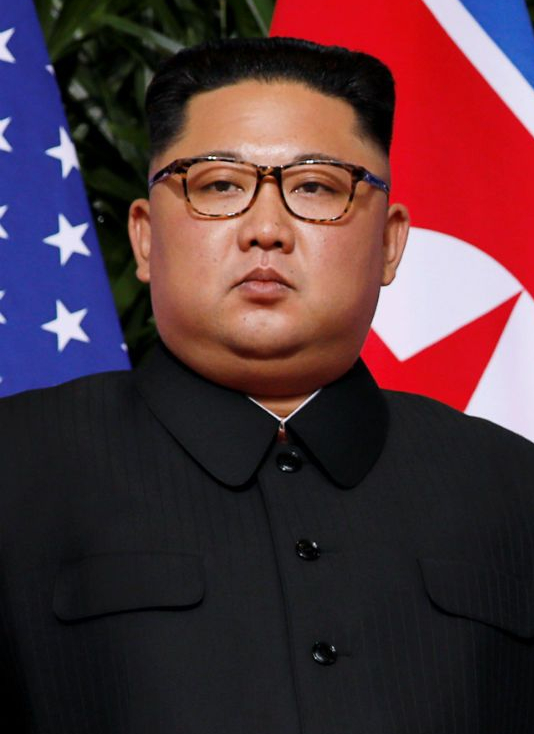 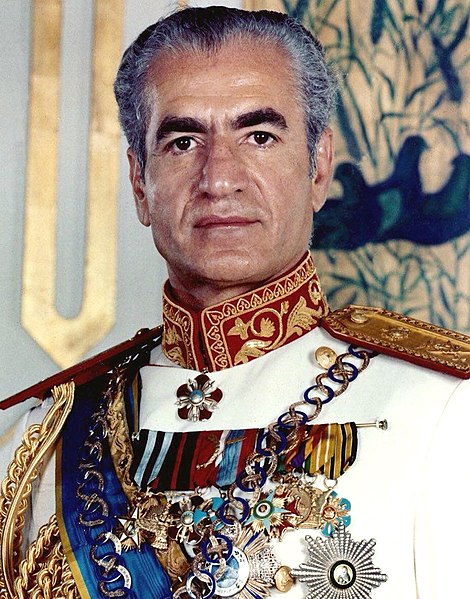 How to create a great civilization?
Groups of four to five people
Each group splits up in two
The rulers
The ruled ones
Present your results
Discuss what was difficult to agree on
Group work
The rulers
You have all the power, money and resources
You want to create a great civilization
Tasks:
Define a program, set a course for areas
Health care
Education
Defense 
Industry
The ruled ones
You are ordinary citizens, you live in poverty, you have no influence
You want to have a better life
Tasks:
Discuss:
Needs
Rights
Wishes
What makes for a great civilization?
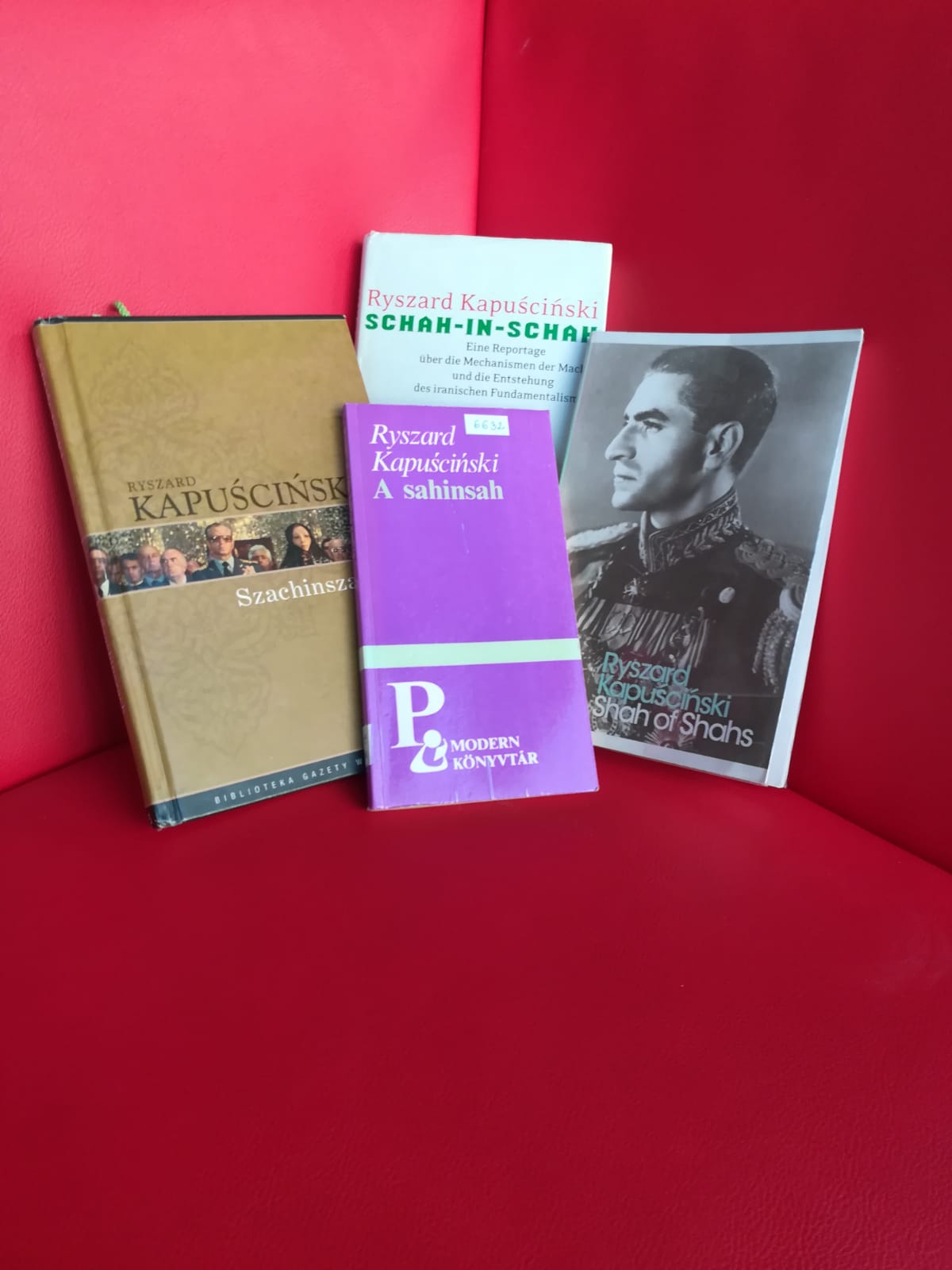